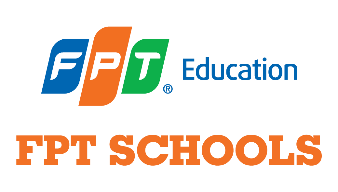 Hoạt động trải nghiệm 
Chủ đề:
 Biết ơn thầy cô
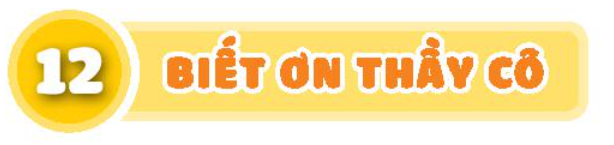 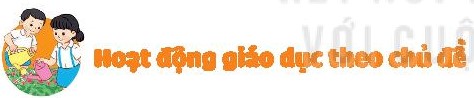 Hoạt động giáo dục theo chủ đề
Trò chơi: Ai hiểu thầy cô nhất
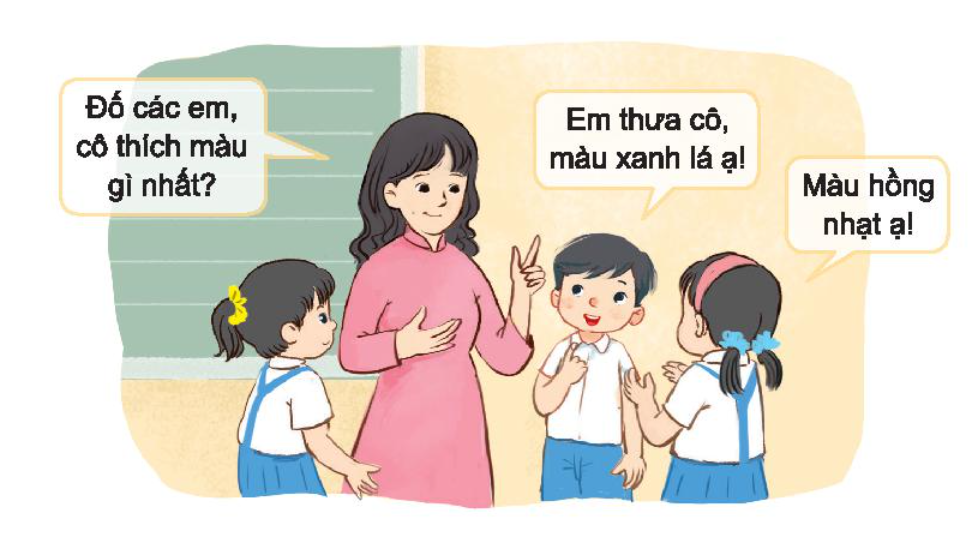 2. Viết điều em muốn nói thể hiện lòng biết ơn thầy cô.
- Cắt giấy thành hình hoa, lá,… và viết điều em muốn nói với thầy cô.
- Chuyển những điều em đã viết tới thầy cô.
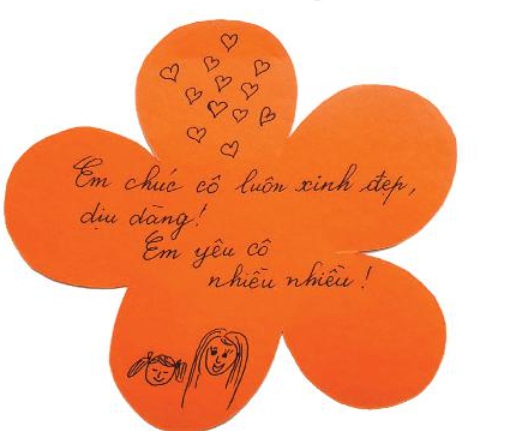 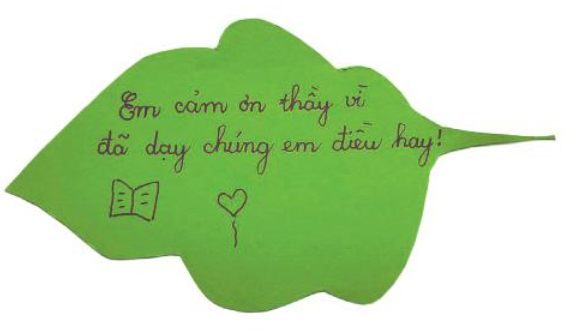 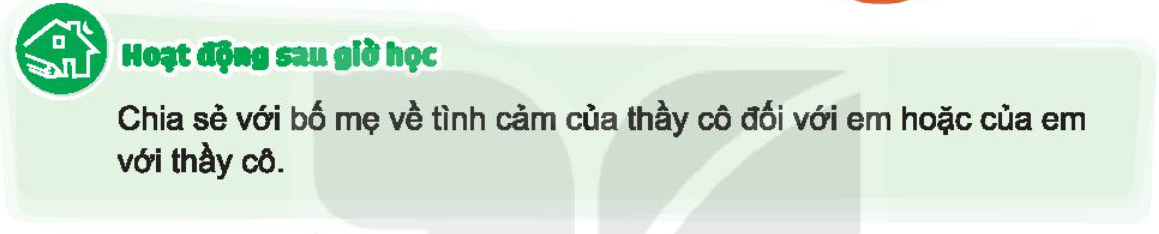 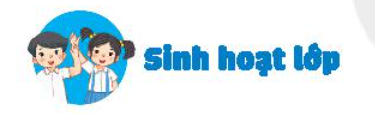 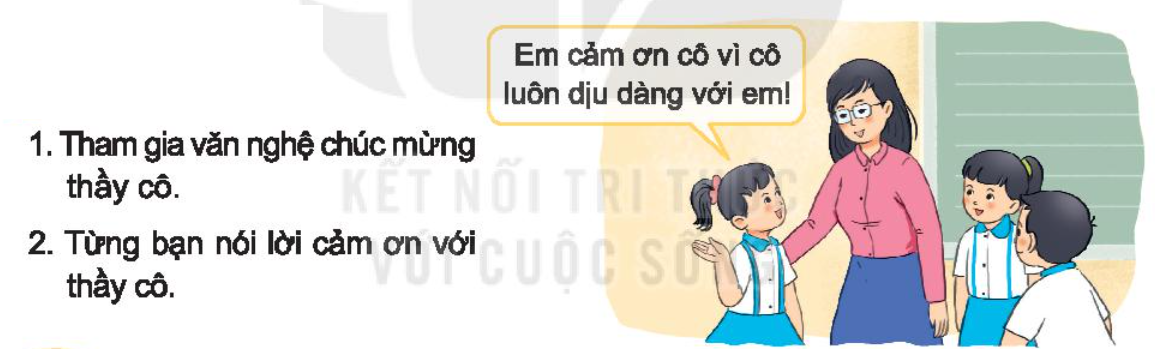 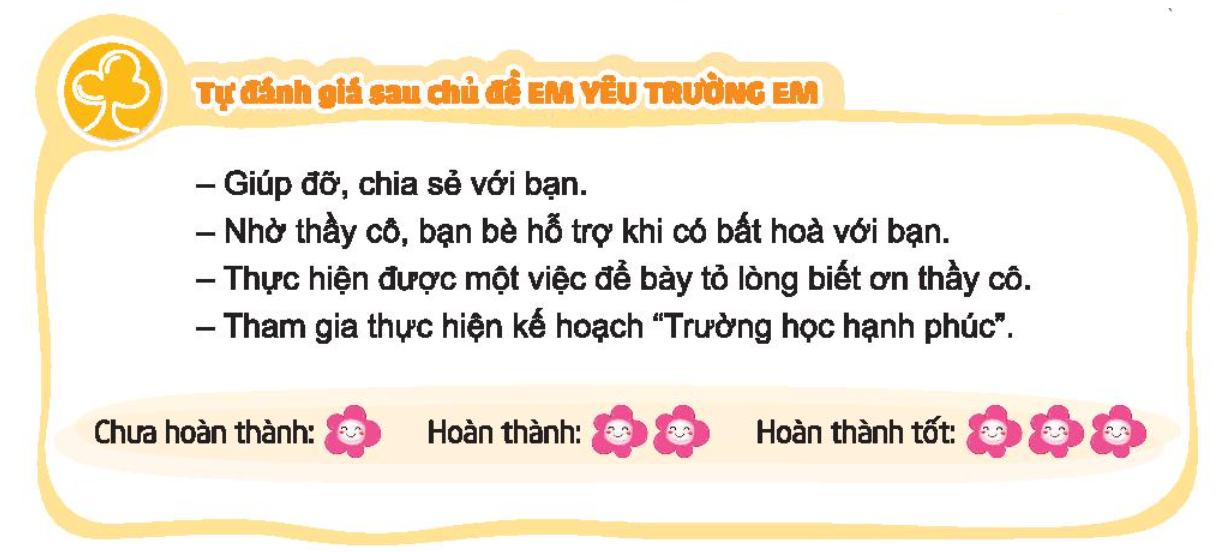